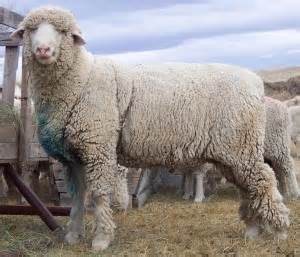 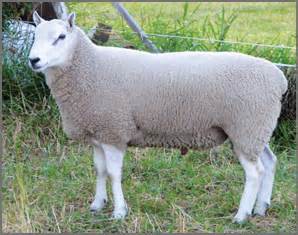 211
210
212
213
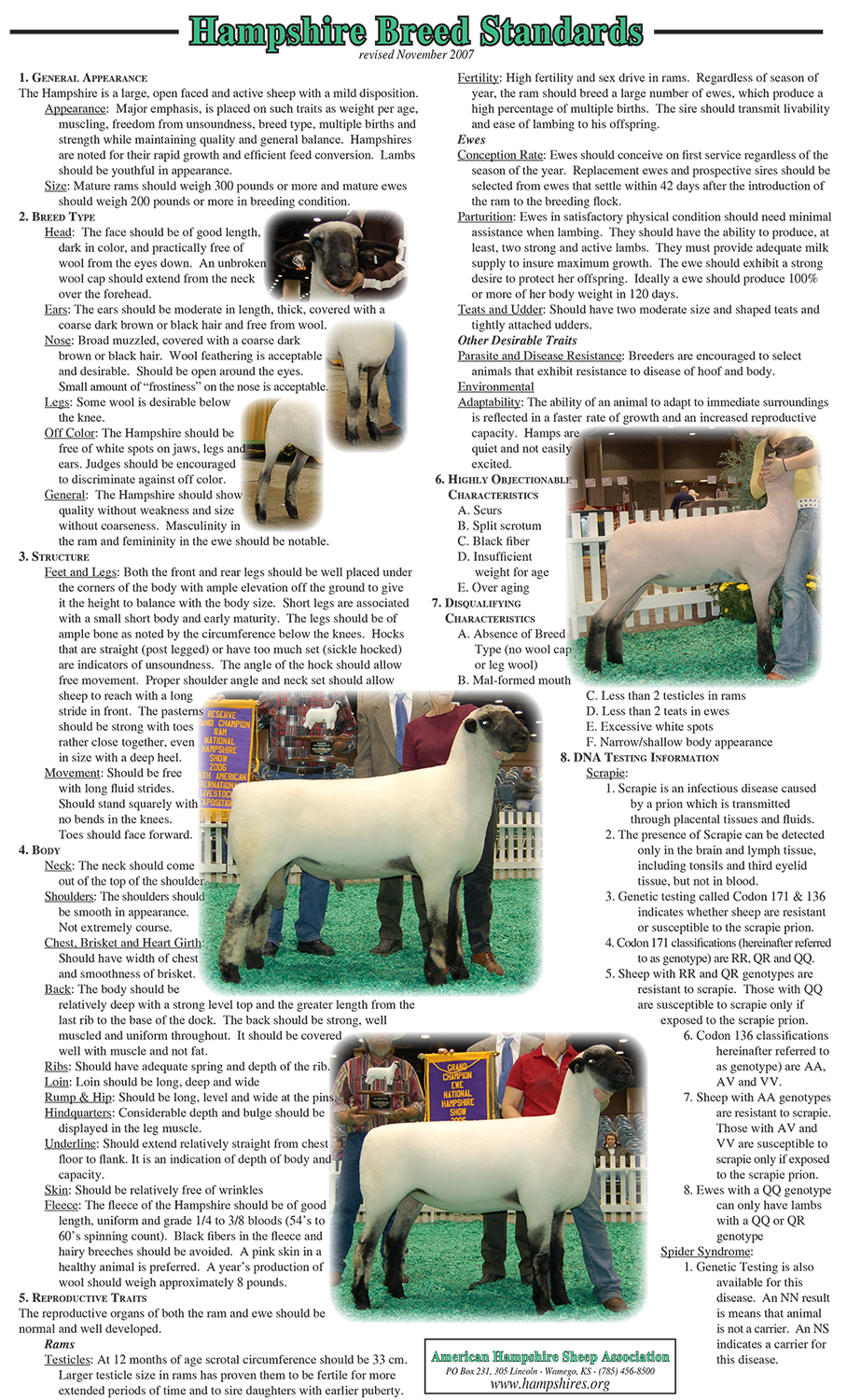 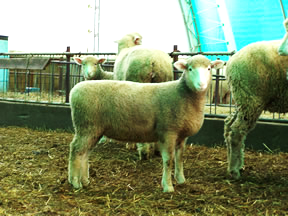 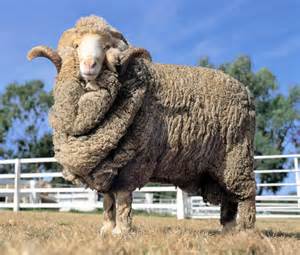 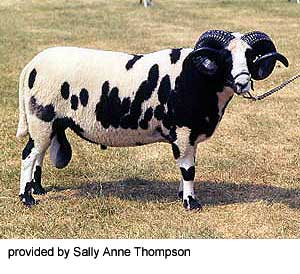 214
215
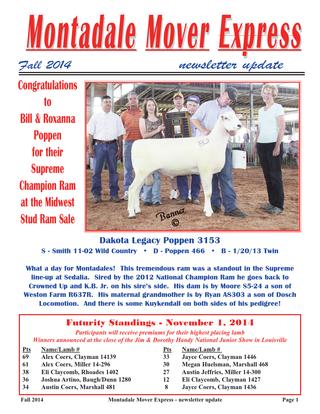 216
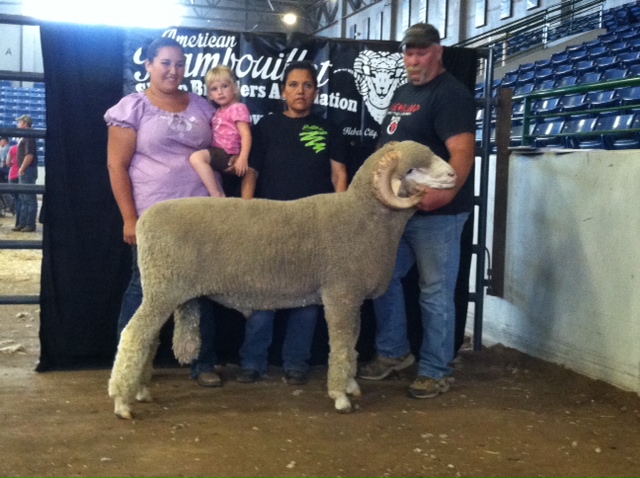 217
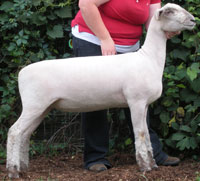 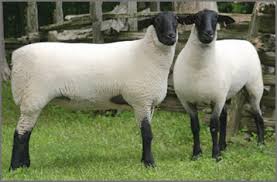 219
218